Шаттық   шеңбері 
- Сәлем достым!
- Қалың қалай?
- Қалай дем алдың?
- Мен сені сағындым!
- Қош келдің!
- Сабағымыз сәтті болсын!
Үй тапсырмасын сұрау:
Кел, балалар, оқылық!  
Ойын:   “Жамбы ату”
1) Өлеңнің авторы кім?
2) Ы. Алтынсарин кім?
3) Осы өлеңі не туралы?
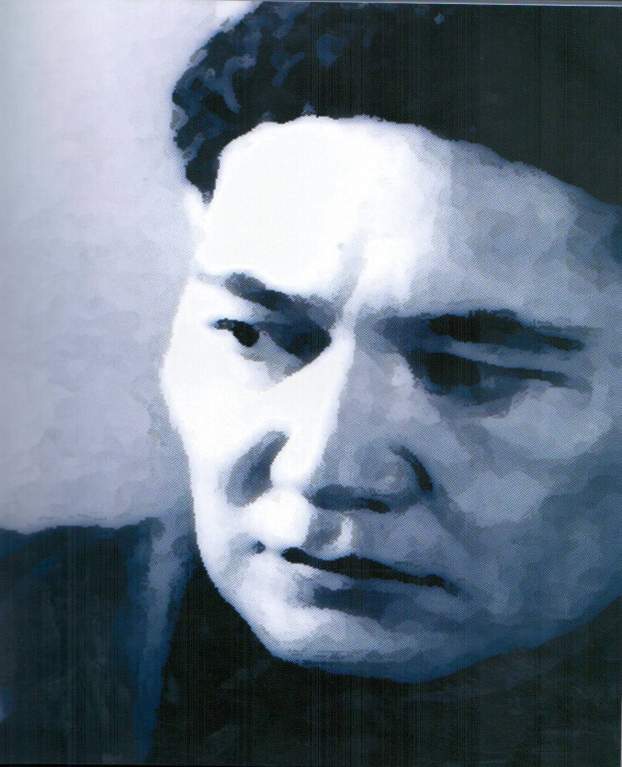 БАУЫРЖАН 
МОМЫШҰЛЫ
Оқулықпен  жұмыс:  54-бет.
Жаңа сөздер
 балуан - борец
батыр - герой
жазушы - писатель
тану – узнать, признать
Мақал жарыс: 
(сурет бойынша)
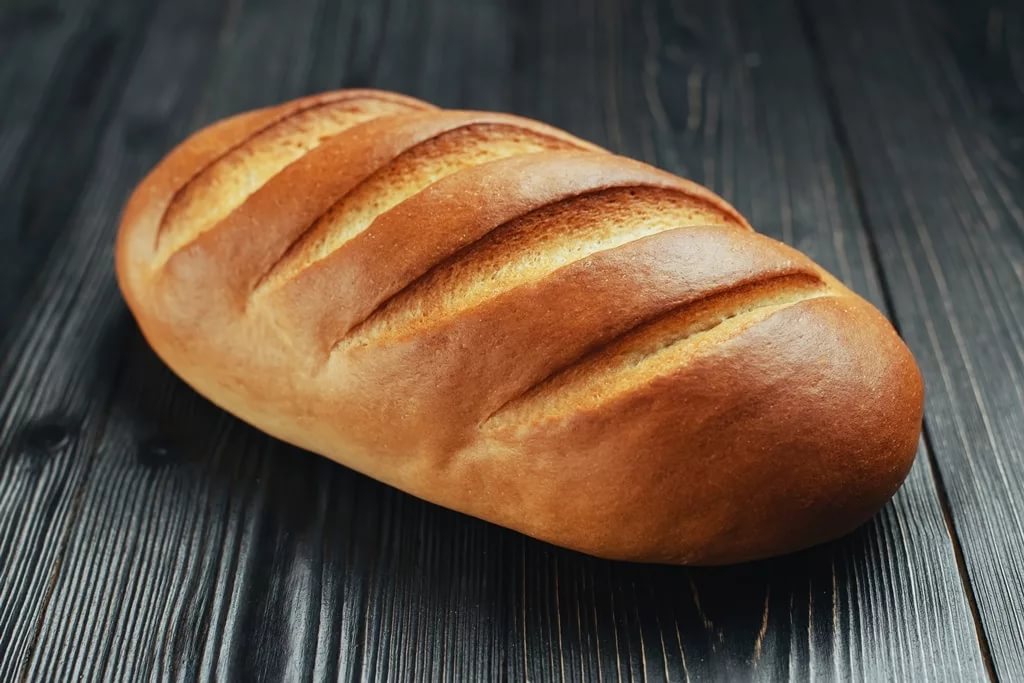 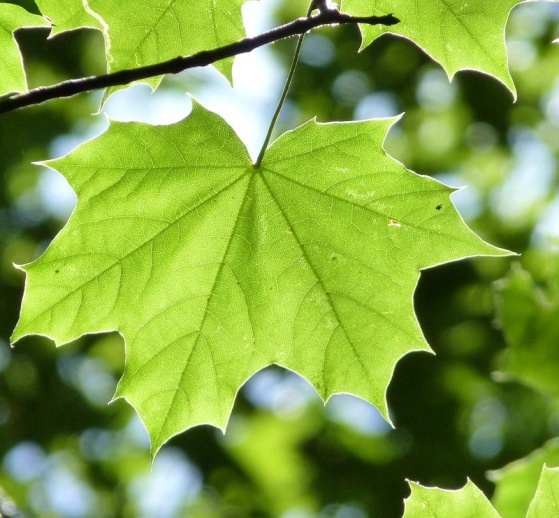 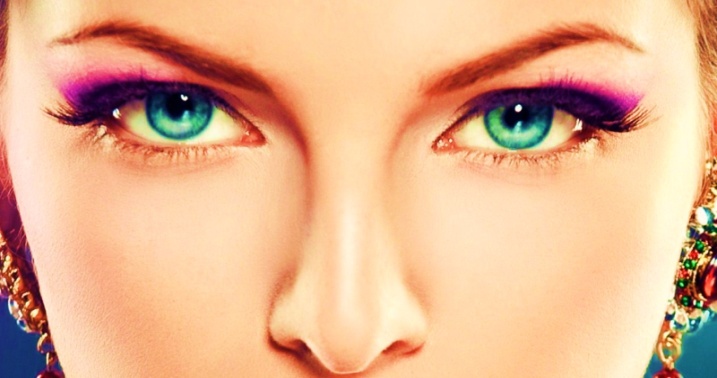 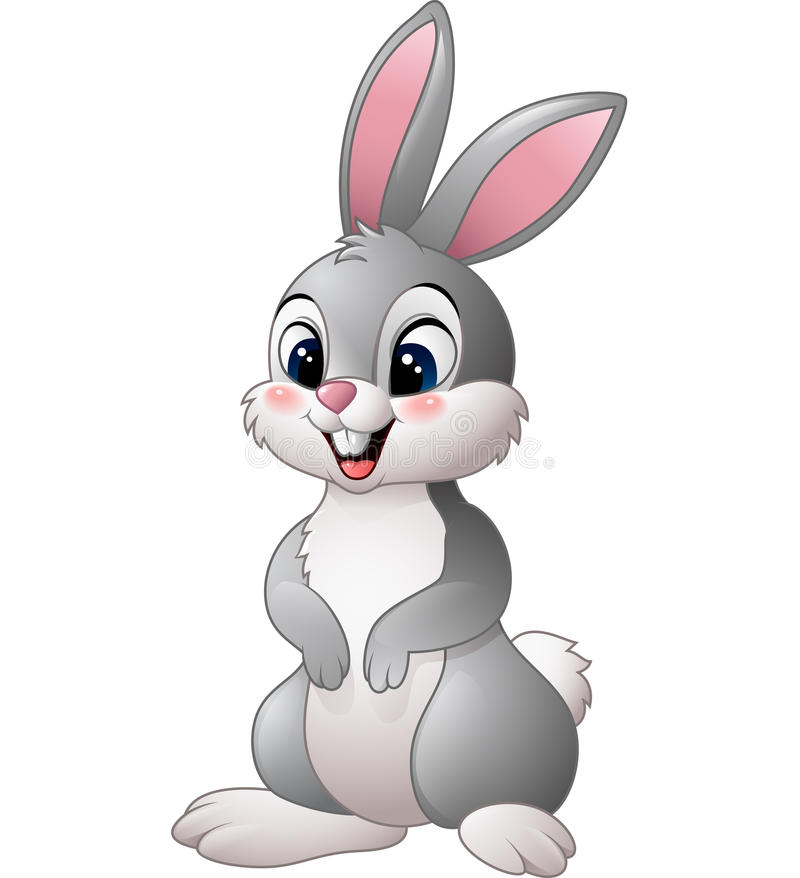 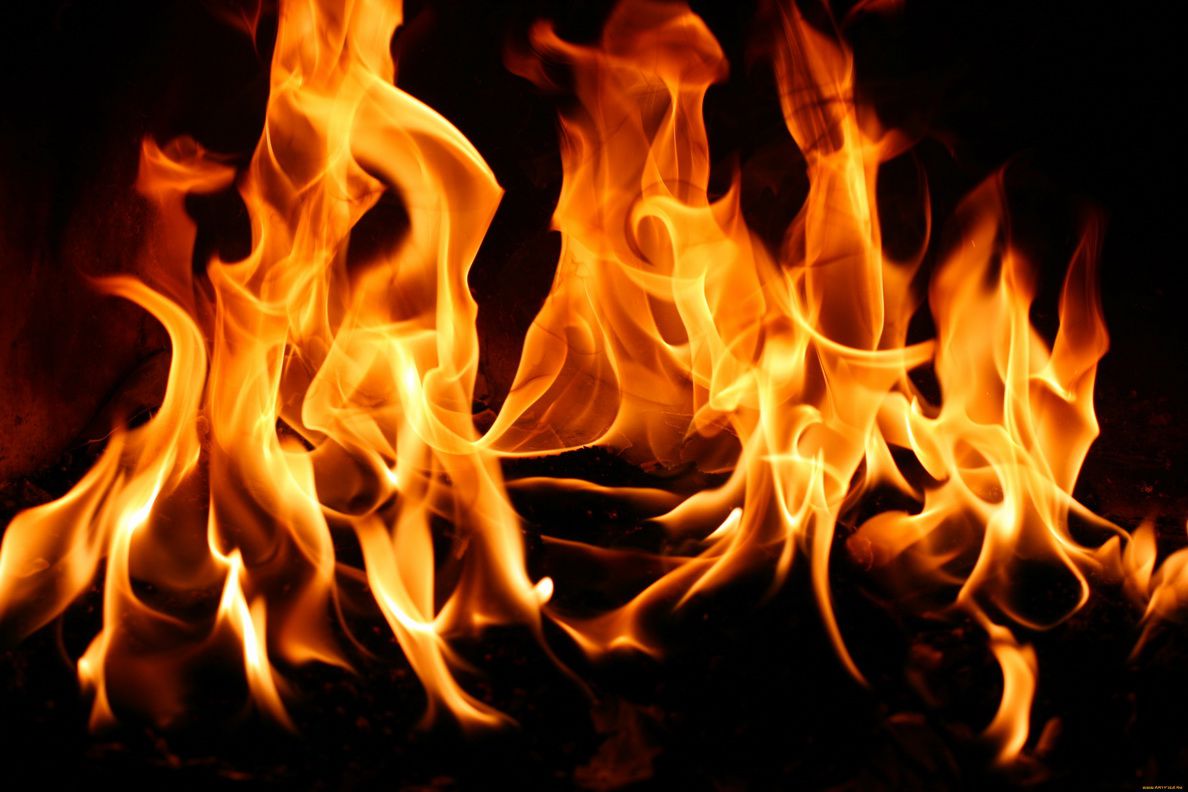 Мәтінмен жұмыс.
55 – бет 2- тап. (оқу)
Сергіту сәті:
Орнымыздан тұрайық!
Қолда алға созайық!
Қайшы кескен болайық!
Бір отырып, бір тұрып,
Орнымызға қонайық!
Дәптермен жұмыс. 
55 – бет 3- тап. 
(сөздермен сөйлем құра)
Бағалау:

           «5»   

         «4»   

         «3»
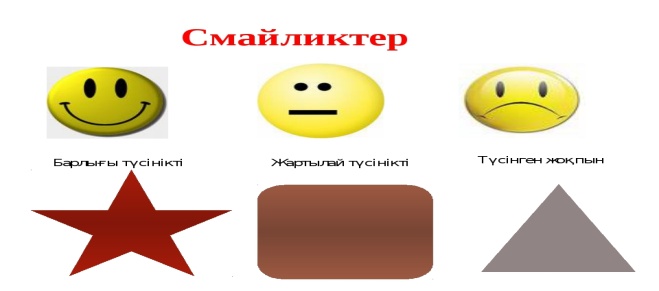 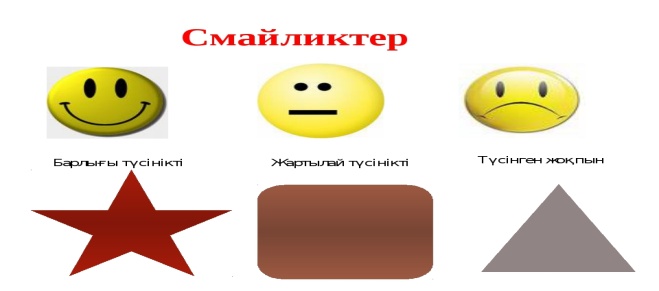 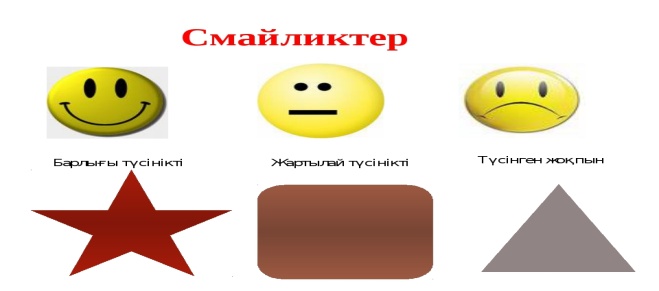 Үйге:
 Оқулықтағы 55 бет. Есте сақта! (жаттау)
Кері байланыс кезіңде
“Сиқырлы микрофон”
- Бүгін сабақ саған ұнады ма?
- Не қызықты  болды?
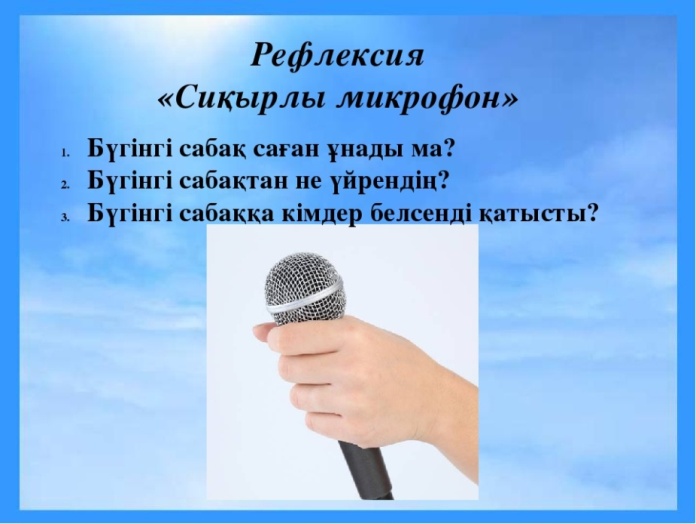